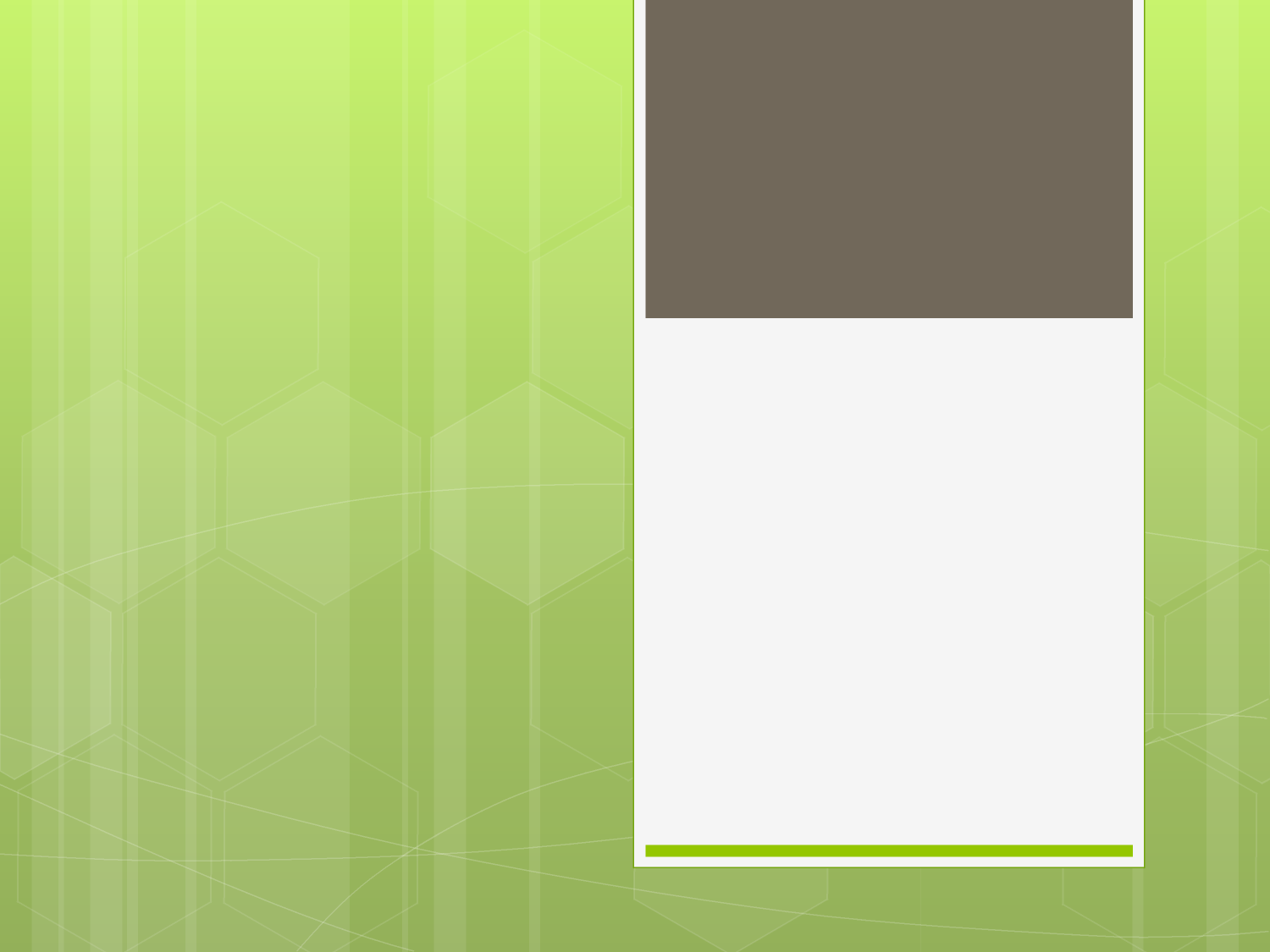 Instructional 
Services 
Budget
Deborah Sarmir 
Assistant Superintendent 2015-2016 School Year
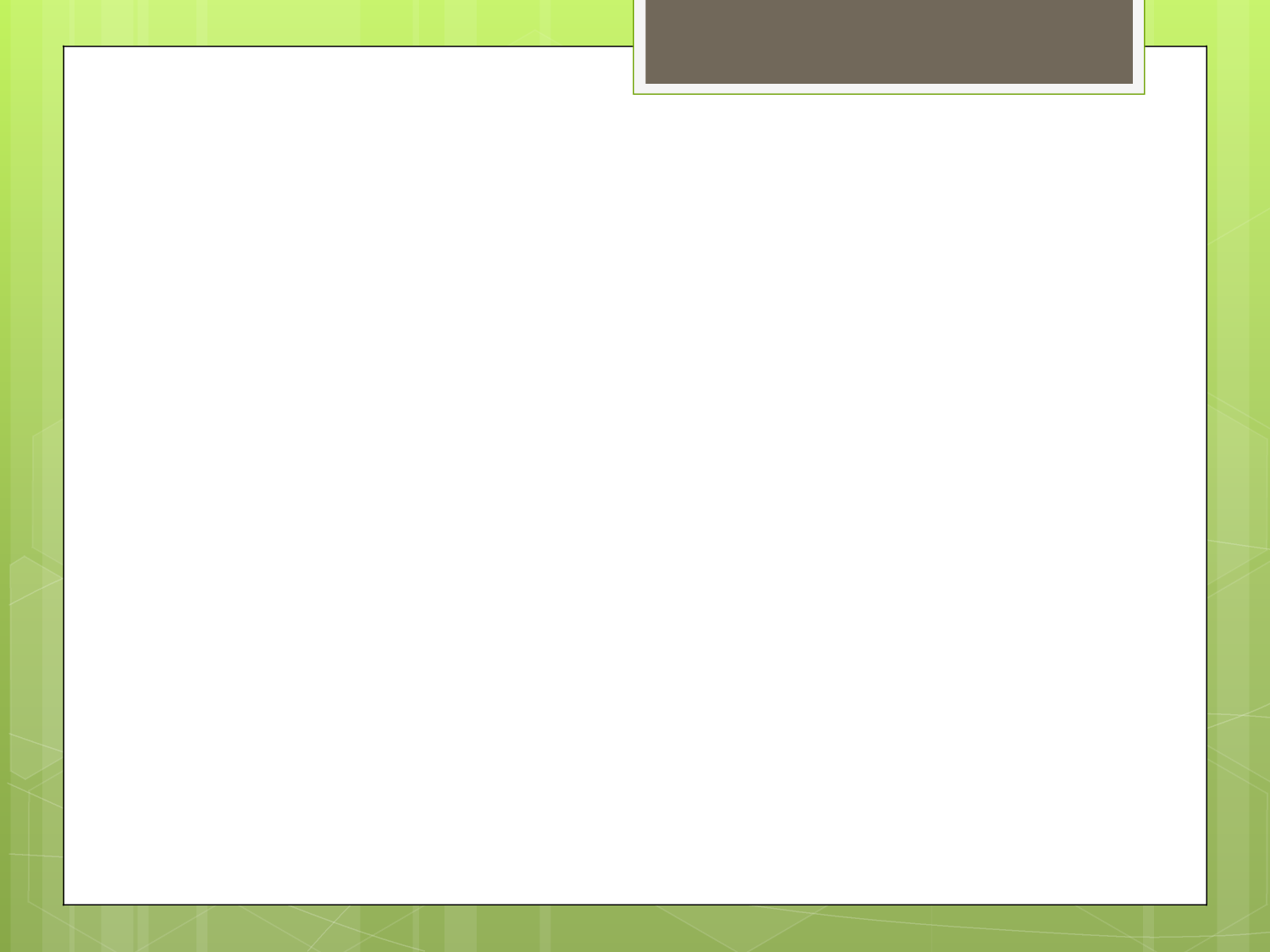 MTSD Goals:
Goal 1 – To develop specific communication protocols with parents, staff and community members that are consistent in message and reflect the vision of the district to engage each child in reaching his/her fullest potential.

Goal 2 – To review, evaluate and assess current programs and staffing structures to determine gaps/needs; make specific recommendations to the Board to address in a fiscally responsible and efficient manner in the following areas:  special education, student/staff attendance and the organizational management structure of the district.
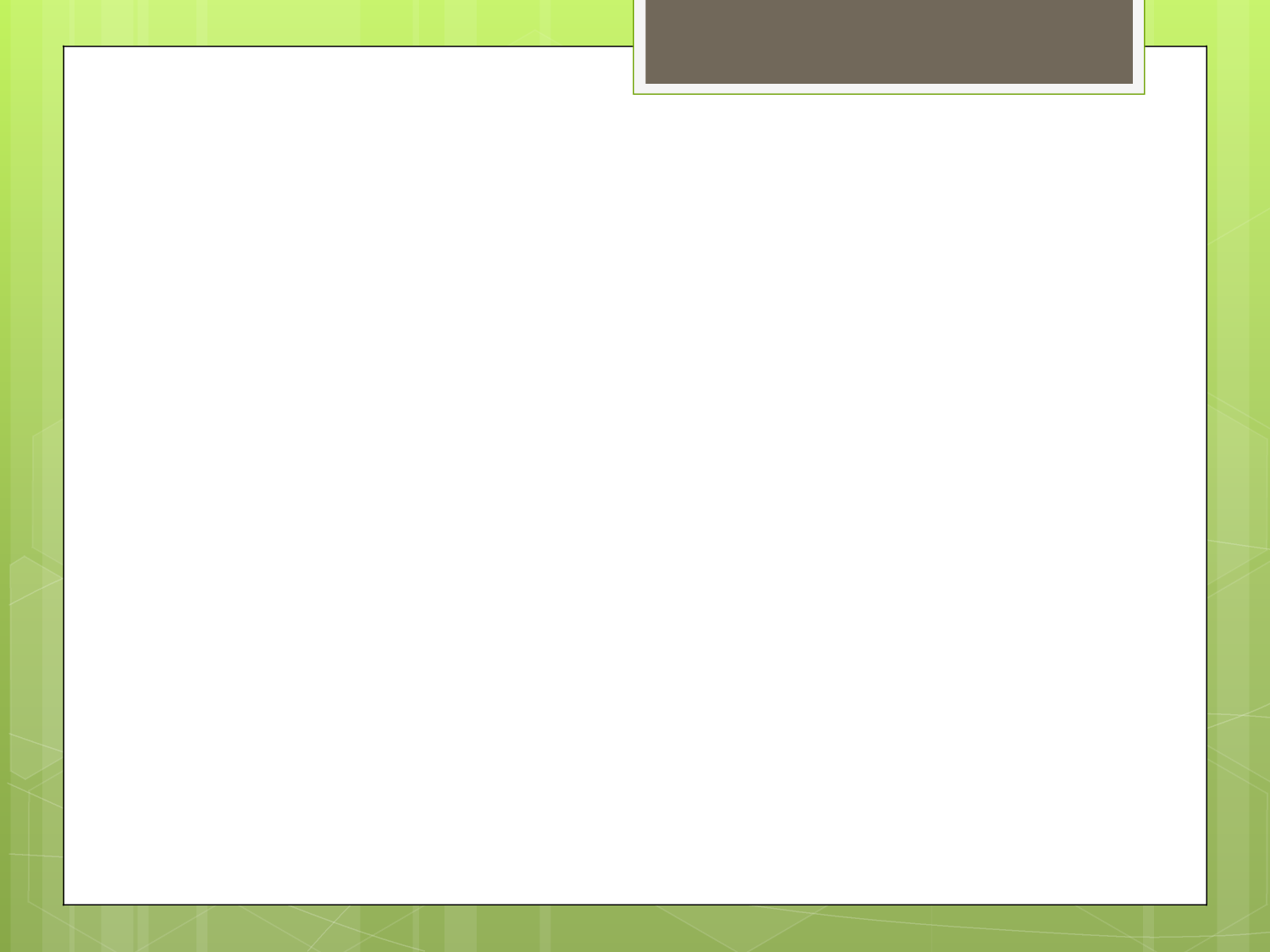 MTSD Goals:
Goal 3 – To identify and implement social- 
emotional programming appropriate for all 
schools by June, 2015 and identify the 
appropriate assessments to measure the efficacy of the programs.
Goal 4 – To explore the feasibility of full day kindergarten for the 2016-2017 school year
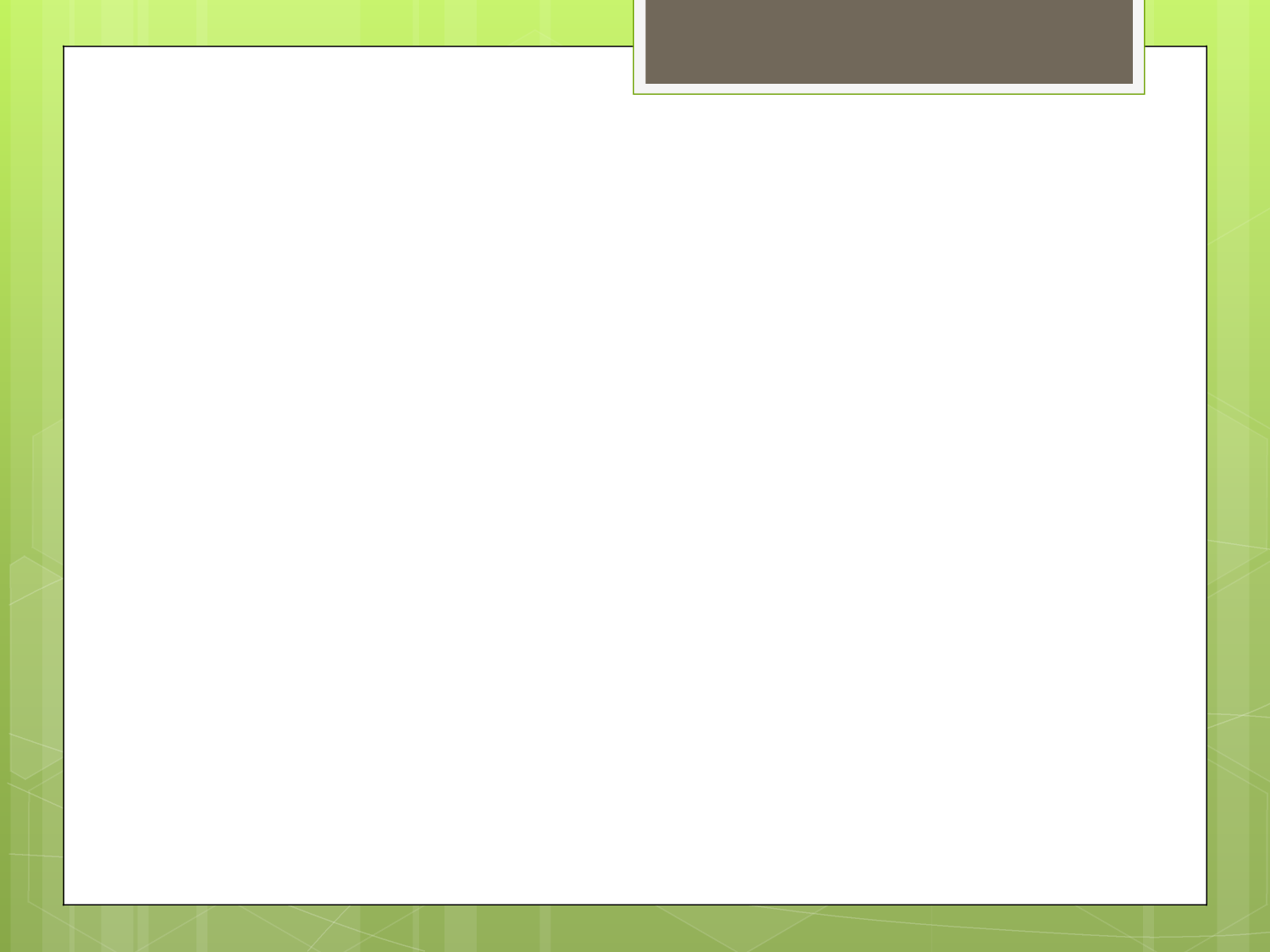 Goal 1 – To develop specific communication protocols with parents, staff and community members that are consistent in message and reflect the vision of the district to engage each child in reaching his/her fullest potential. 
Professional development:
Differentiated Instruction
Next Generation Science 
Standards 
Columbia Teacher’s College (TC)
DBQ 
New Staff Academy 
Mentoring/Shoulder to Lean On 
Curriculum Revisions
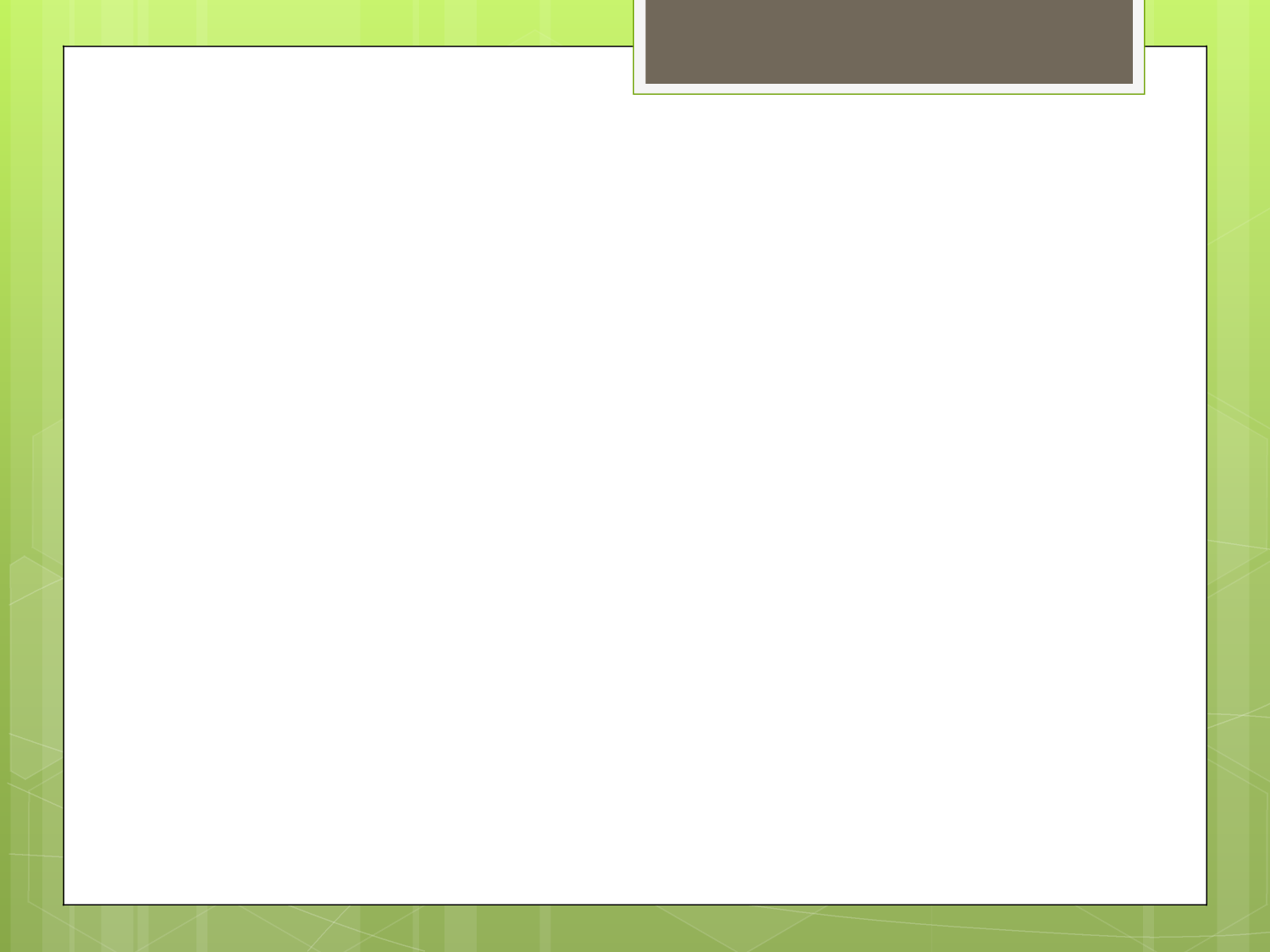 Goal 1 – To develop specific communication protocols with parents, staff and community members that are consistent in message and reflect the vision of the district to engage each child in reaching his/her fullest potential.
Professional development designed 
to leverage/ home to school 
connections 
Performance Matters 
Rubicon Atlas 
MAP testing 
Odyssey
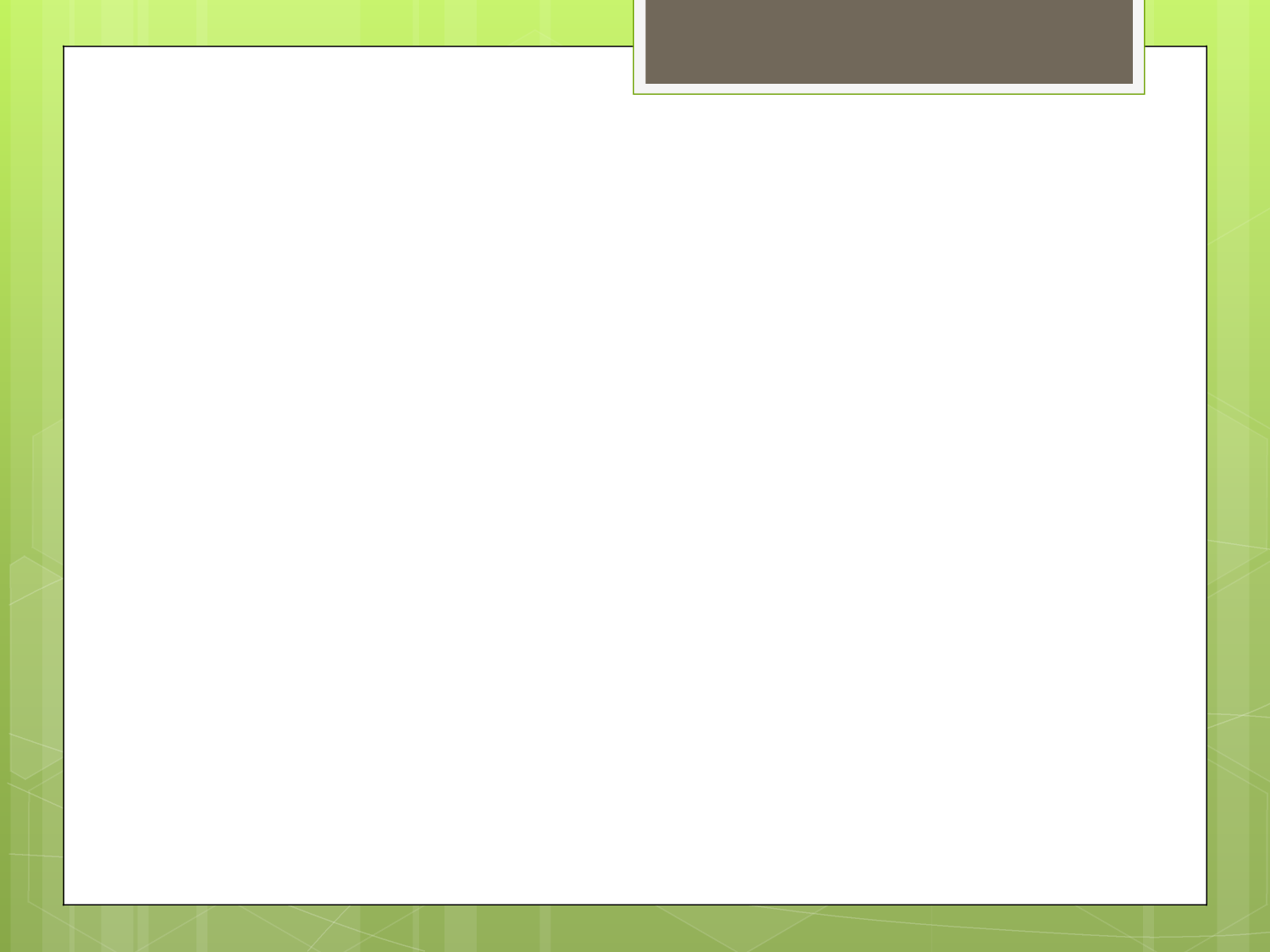 Goal 2 – To review, evaluate and assess current programs and staffing structures to determine gaps/needs; make specific recommendations to the Board to address in a fiscally responsible and efficient manner in the following areas: special education, student/staff attendance and the organizational management structure of the district.
Aligning our curriculum and 
assessments to New Jersey Core 
Curriculum Content Standards
NGSS/ DBQ 
3rd year of our partnership with 
Columbia Teacher’s College 
Embedding instructional technology 
into our daily practices 
Teachscape/Teacher Evaluation
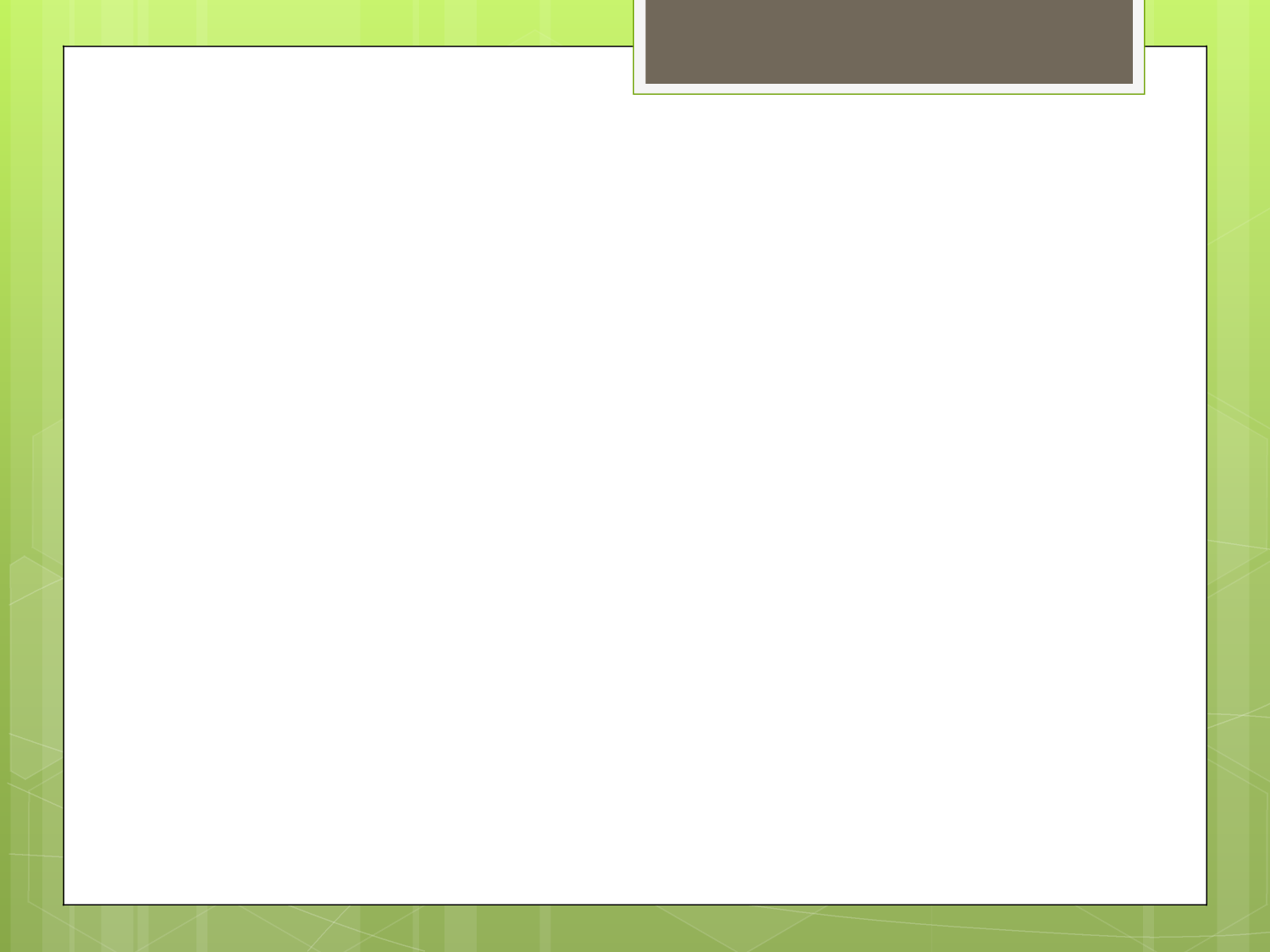 Goal 3 – To identify and implement social-emotional programming appropriate for all schools by June, 2015 and identify the appropriate assessments to measure the efficacy of the programs.
Professional development designed to 
meet the social emotional needs of our 
individual students 
Implementation of Flexible Schedule at
UMS 
Anti-Defamation League (ADL) training 
All administrators 
School Safety teams 
English Language Learners (ELL)
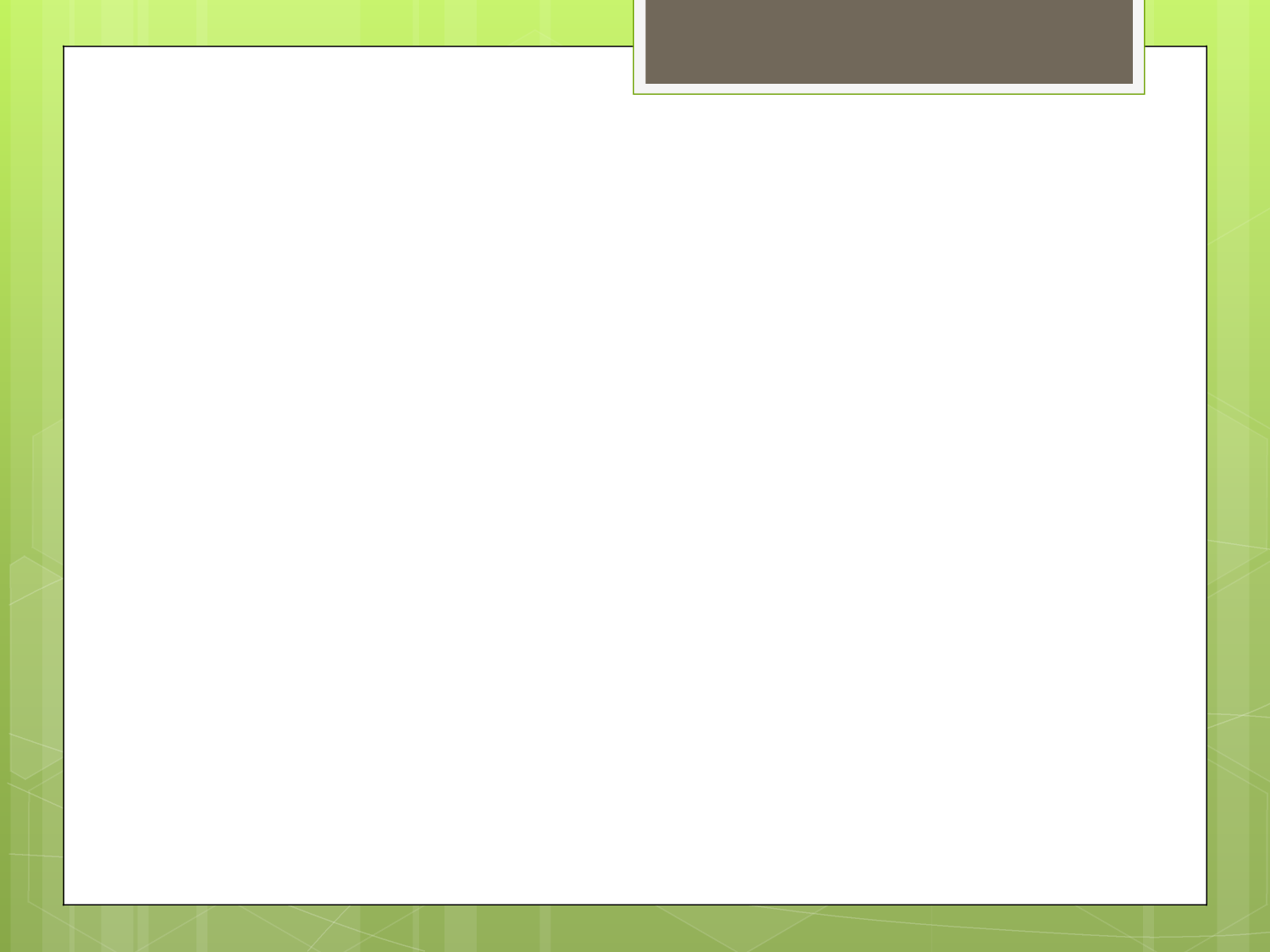 Goal 3 – To identify and implement social-emotional programming appropriate for all schools by June, 2015 and identify the appropriate assessments to measure the efficacy of the programs.
71 ELL Students 
17 Languages 
ELL is not a class, but a demographic 
Spanish • Mandarin • Cantonese • 
Korean • Dutch • Hebrew • Japanese • 
Polish • French • Portuguese • Farsi • 
Danish • German • Arabic • Estonian • 
Swedish • Russian
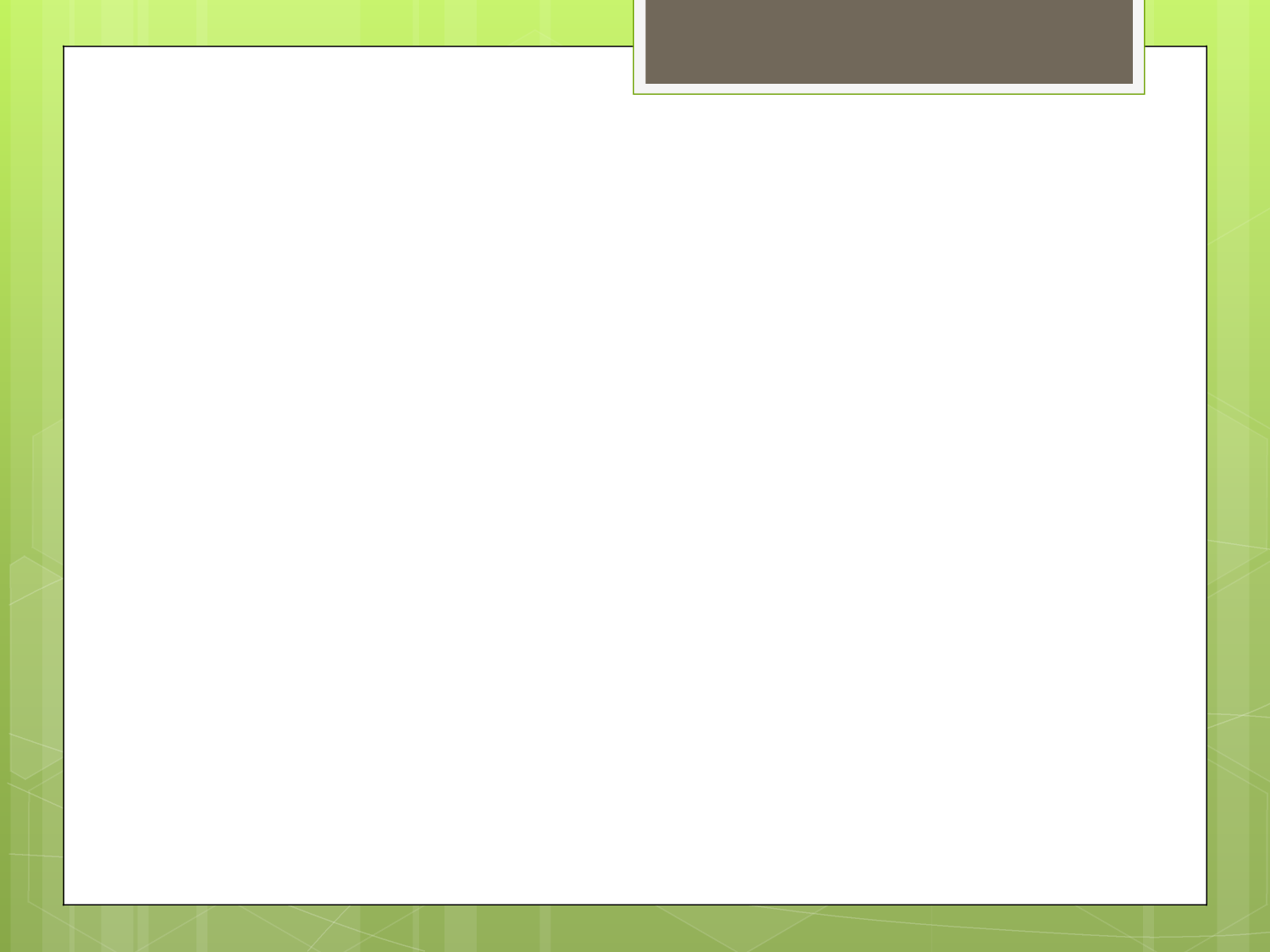 Goal 4 – To explore the feasibility of full day kindergarten for the
2016-2017 school year.
What has to happen?
Demographic Study (completed) 
Revisions to curriculum and 
assessment 
Exploration of related arts schedule 
Report Card Revision Committee
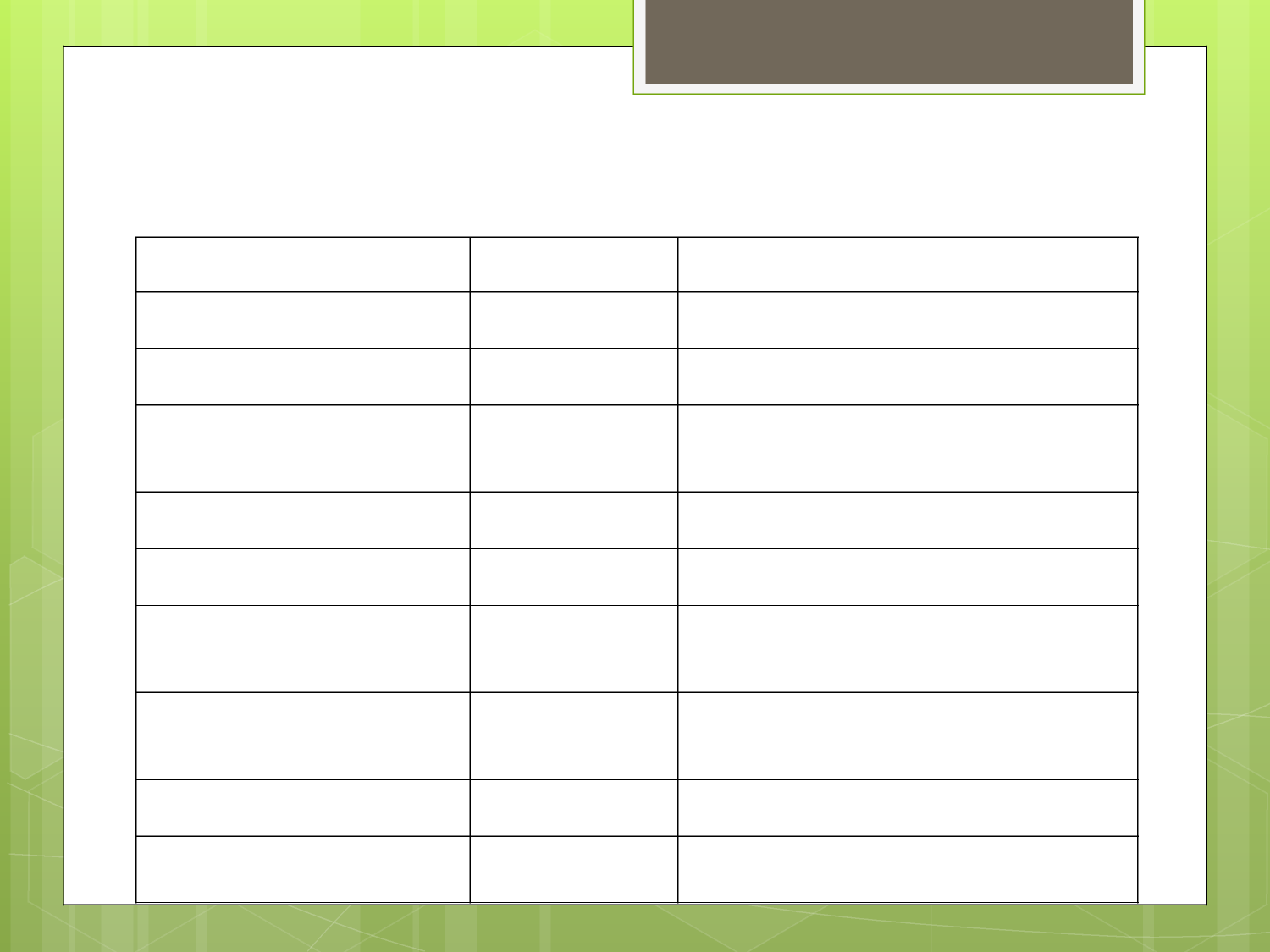 Professional Learning and Curriculum 
Development 
2014/2015 to 2015/2016
Activity
2014-2015
Proposed 2015-2016
$98,040.00 (+$5,606.00)
Curriculum
$92,434.00
Travel
$15,989.24 (-$431.00)
$16,420.00
Out of District Workshops
$77,434.00 (+$23,237.00)
$54,197.00
$16,646.00 (-$6,253.00)
Supplies
$22,899.00
Turnkey Training
$4,700.00 (-$3,640.00)
$8,340.00
District Staff Development
$112,040.00
$89,540.00 (-$22,500.00)
Universal Screening
$8,023.00 (+$2535.00)
$5,488.00
Supplies
Consultants
$85,750.00 (+$2,600.00)
$83,150.00
$396,122.00 (+1,154 / +0.3%)
Total
$394,968.00
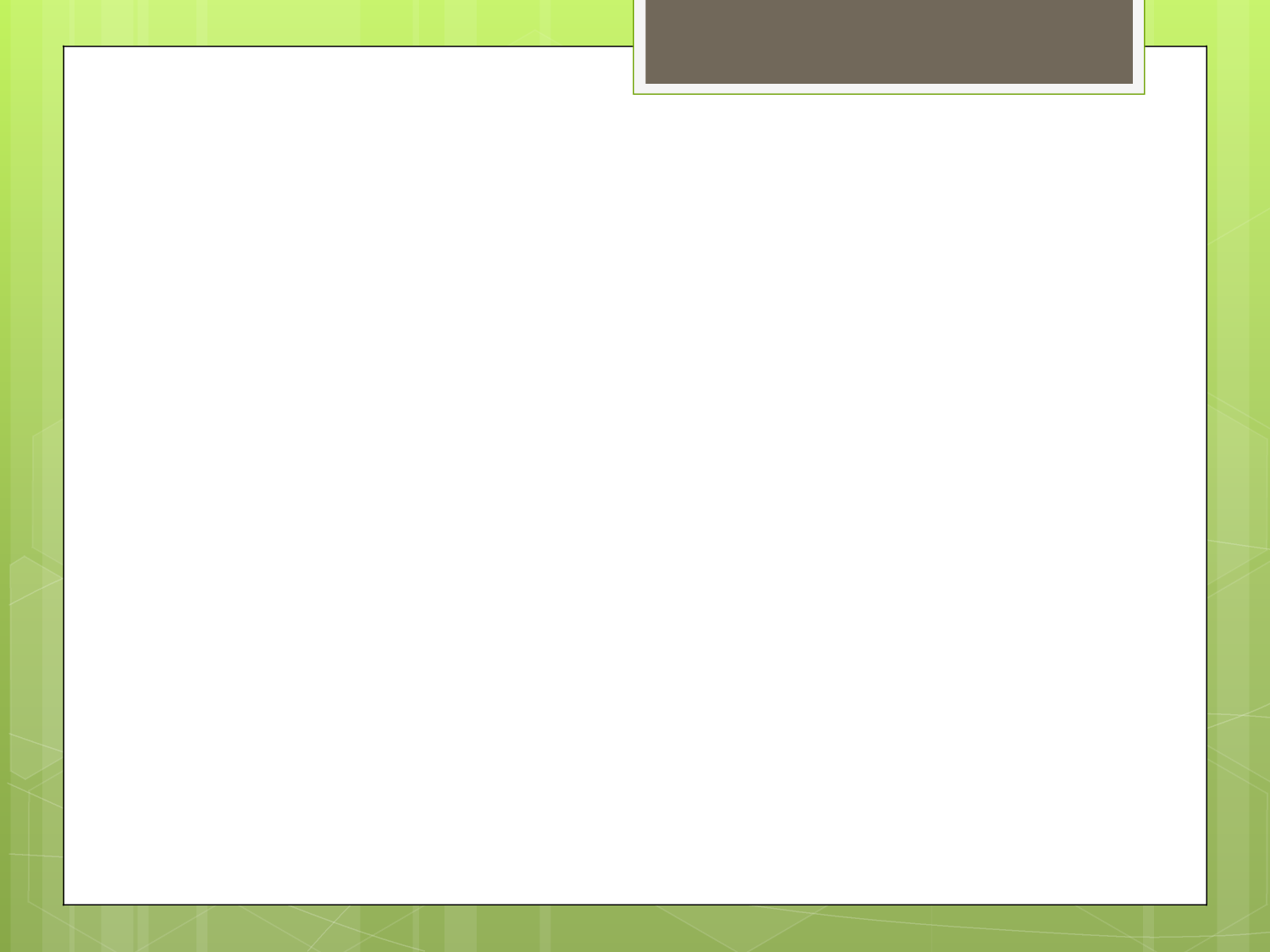 MTSD Technology
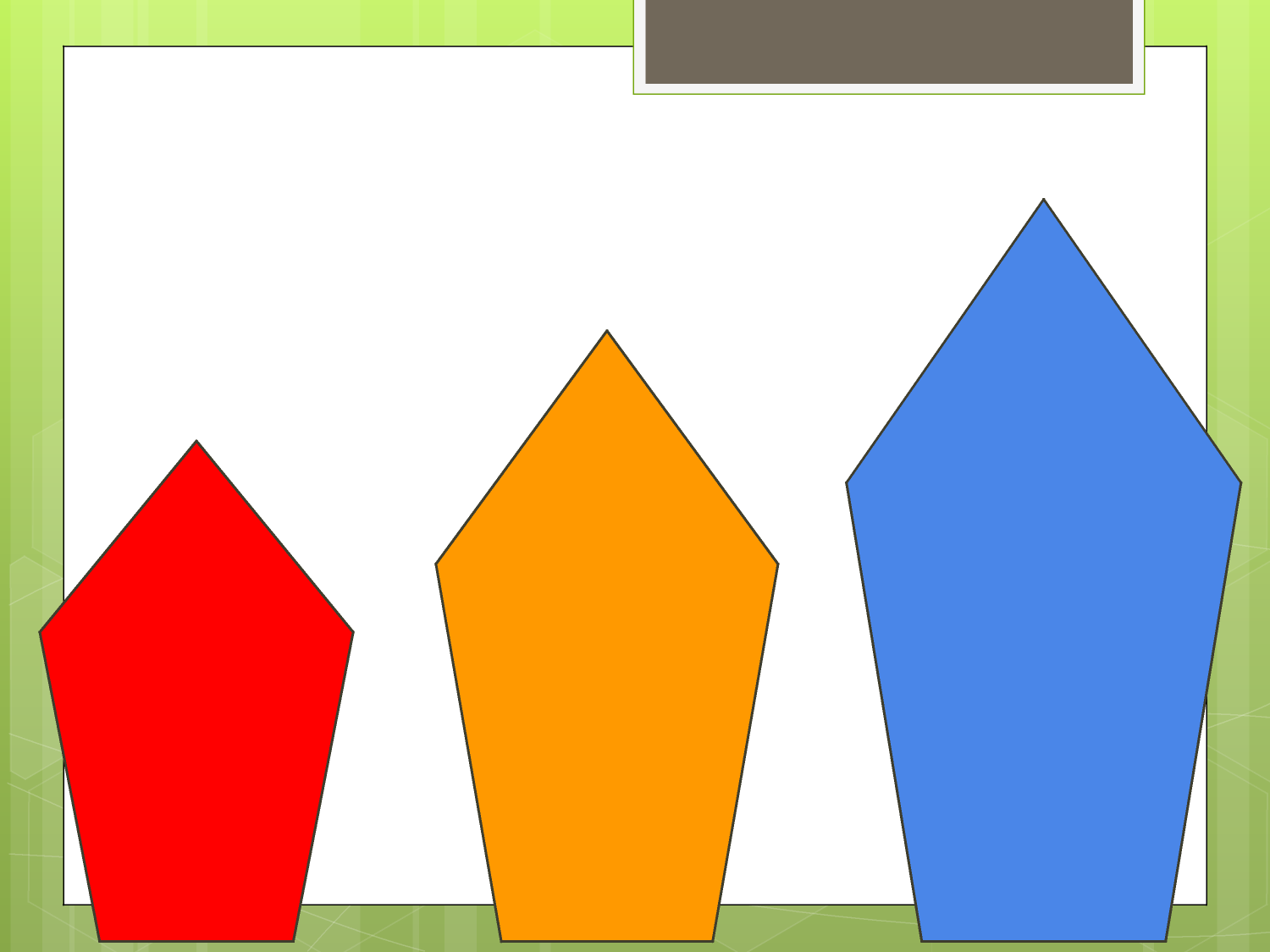 MTSD Technology Vision
LMS
VES
Technology as Tools
for Learning.
OHES
By LMS, students will have mastered basic use, and will design a portfolio project to learn advanced skills and cyber citizenship.
Foundations of basic computer applications.
Students use technology to 
enhance 
learning.
Using technology to show what students know.
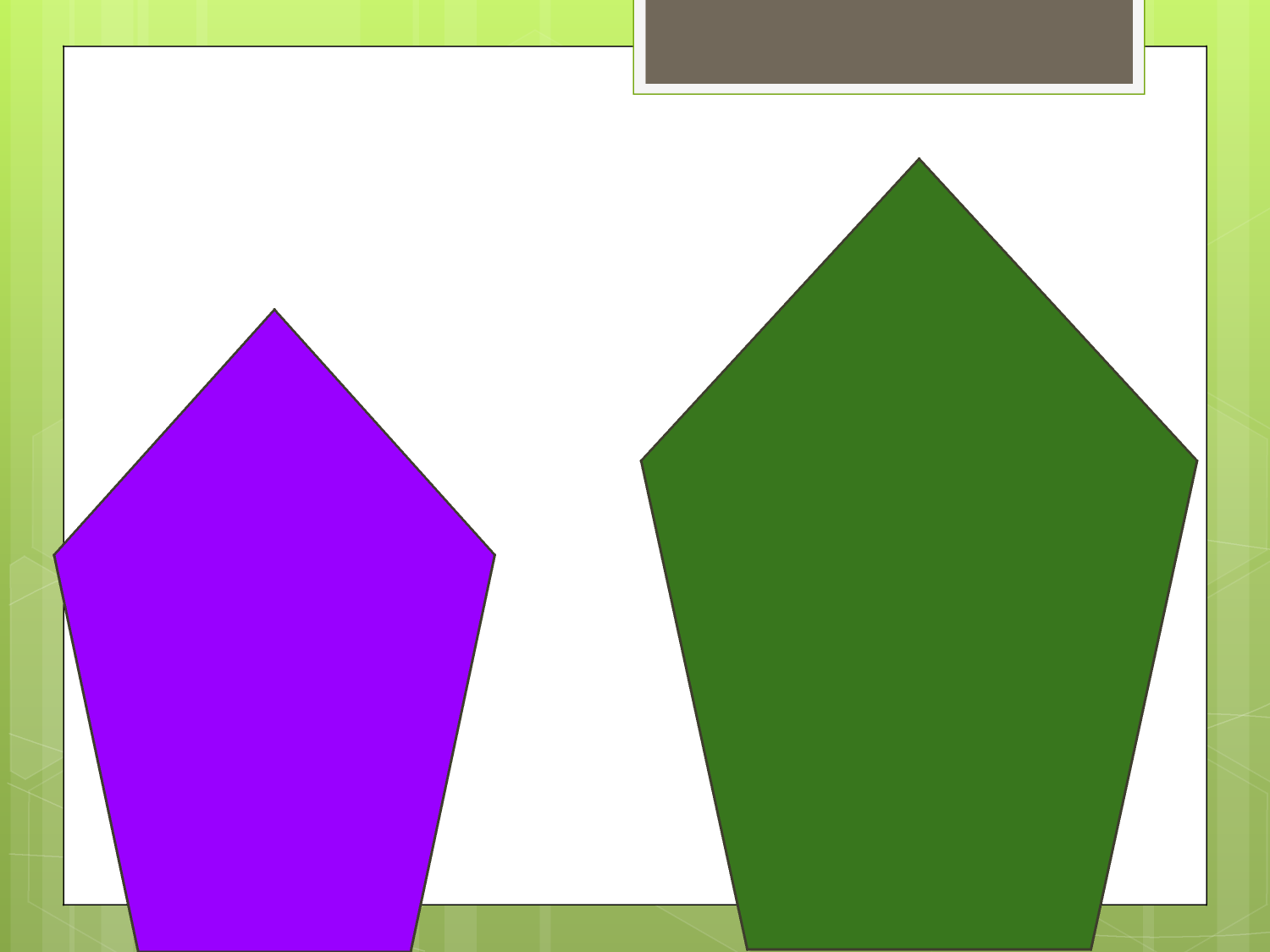 MTSD Technology Vision
MHS
Career Readiness
UMS
A robust course offering allowing the students to 
develop both introductory and advanced skills in a variety of career paths: 
Architecture 
Photography 
Graphic Design 
Industrial Materials 
Computer Languages 
Web Design 
Robotics
Technology Exploration
Through cycle and elective courses students explore a vast array of programs, careers, and applications integrating science, art, engineering, technology and math.
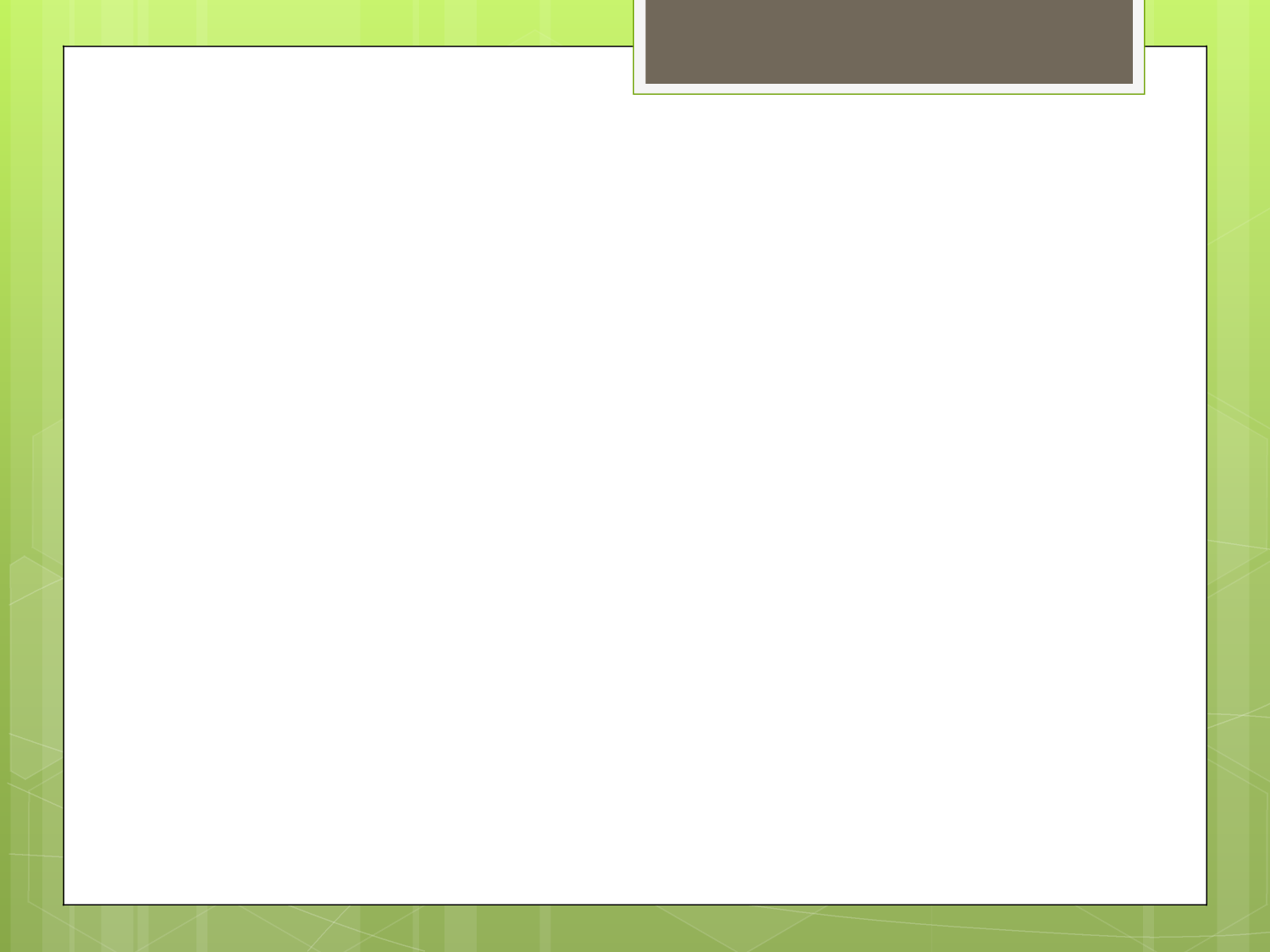 What We Have 
Accomplished:
Since 2013: 
Increased connectivity in OHES, VES, LMS, and 
UMS 
In grades 3-8, we are almost at a 1:3 student/ 
device ratio. 
Expanded our Digital Learning Environment in all 
five buildings 
Upgraded media center technology in MHS, UMS, 
and LMS. 
Created a 1:1 learning environment in grade 6-8 in 
Language Arts.
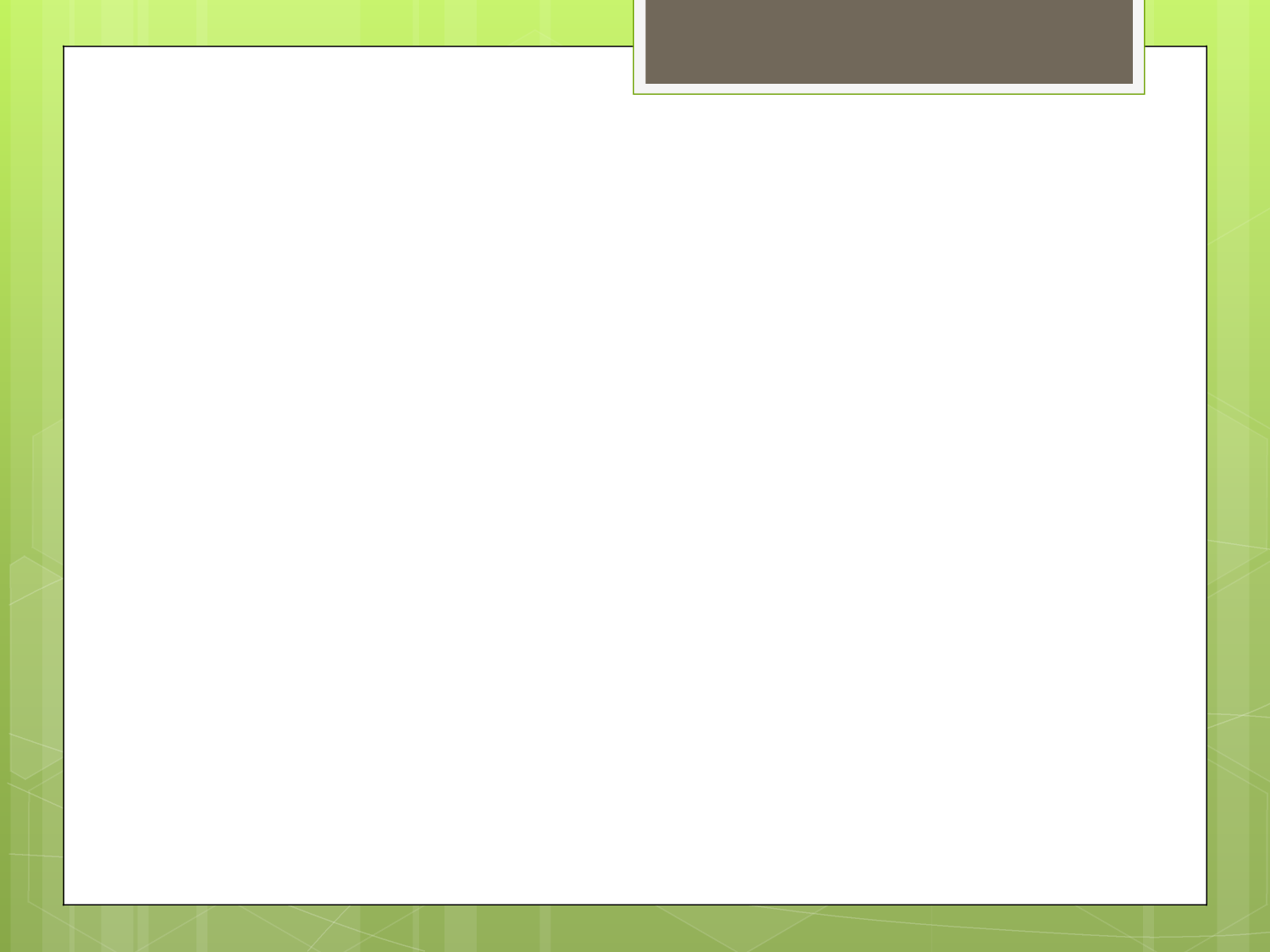 Budget Goals for 2015-2016
1) To maintain an infrastructure that support the
increased use of technology by our teachers.
MHS Wireless Network Refresh 
Upgrade intranet fiber to withstand the greater 
demand of the dynamic web. 
Video Streaming 
Video Conferencing 
Cloud-Based Design and Collaboration 
Continued expansion of our Digital Learning 
Environments (Brightlink Classrooms)
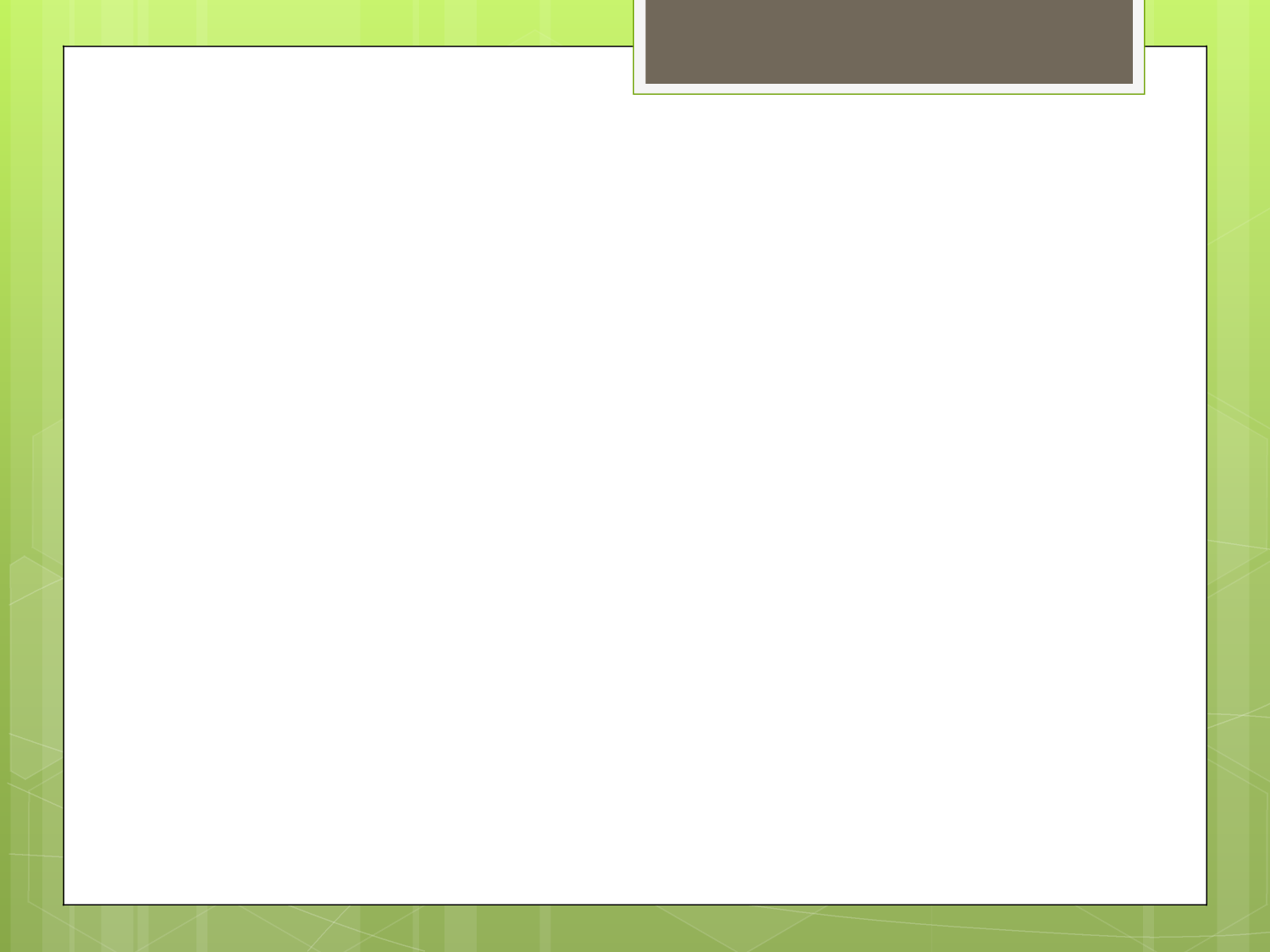 Budget Goals for 2015-2016
2) To expand technology outside the core content area
classes.
STEAM/ STEM Courses 
Phase 1 of Graphic Design Lap Upgrade 
Integration of Technology into the Music Programs 
Special Education Classes 
Confirming equal access to technology for all 
students 
Expanding Classroom Sound Systems 
Elective Courses 
Upgrading Technology for MHS Journalism and 
Literary Magazine 
UMS Cycle Course
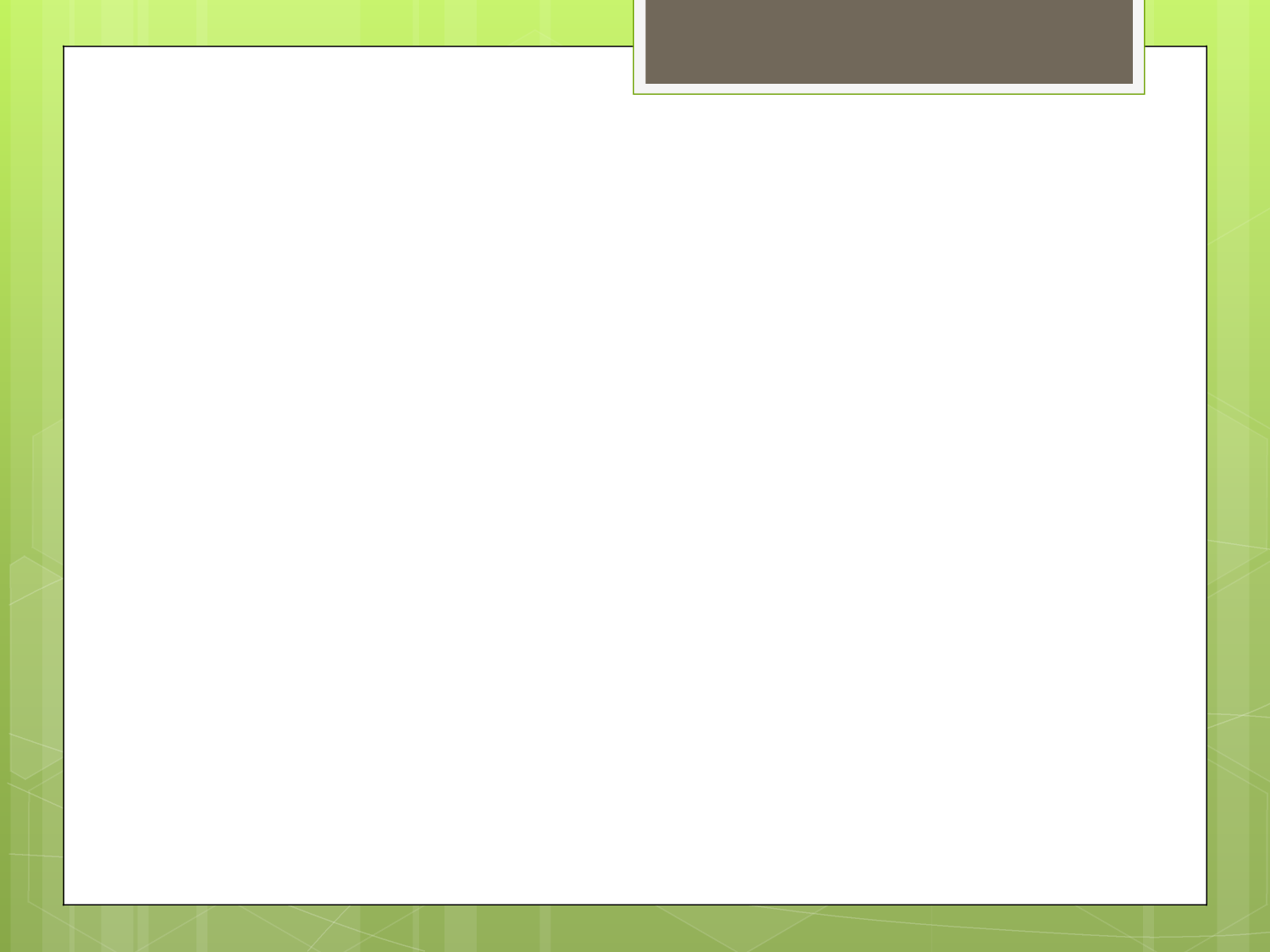 Budget Goals for 2015-2016
3) Increase student to device ratio at MHS. 
Additional Chromebook carts for Social Studies aligns 
with ISTE standards while simultaneously improving 
our PARCC testing capacity.
4) Increasing digital resources and content to support the 
district curriculum, differentiate instruction, and to 
increase the school-home connection. 
Safari Montage Digital Content Database 
Brightstorm Access grades 7-12
5) Increased ratio of student to device in VES and LMS.
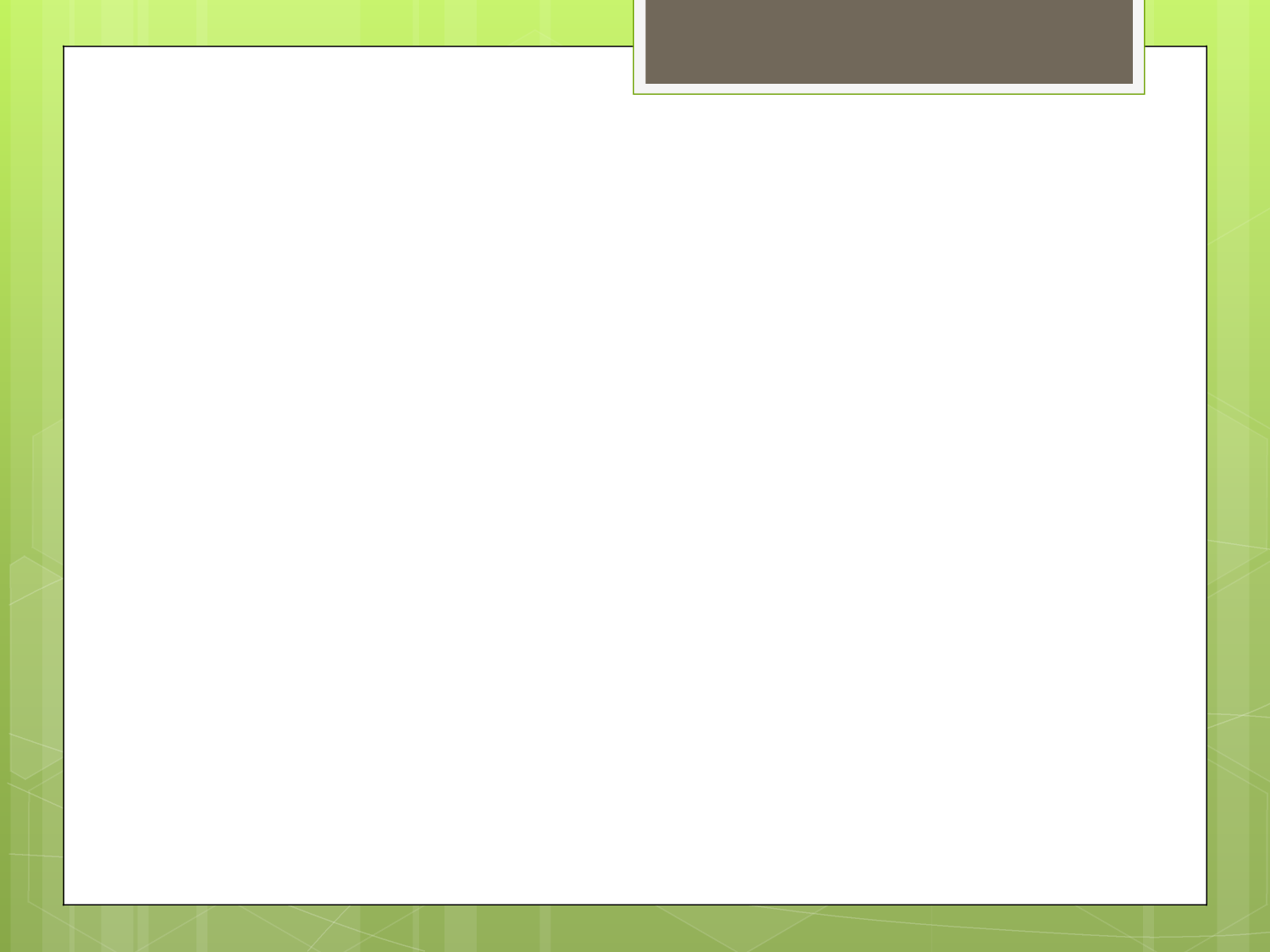 Questions